Weather Channel: Snownado
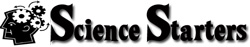 Watch the video to help you answer these questions.
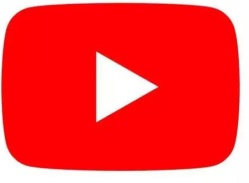 Where did this snownado occur?A.  Siberia		     B.  Alaska		C.  Canada
What else are snownados called?A. White devil	      B. Snow devil	   C.  White Tornado
What is causing the updraft?A.  The white snow reflects heat which travels up. B.  The dark rocks & trees absorb the heat which travels upwards.C.  The sun heats the water which causes moisture to travel        upwards.
What do we call the heat from the sun?A.  Solar radiation       B.  Solar convection	C.  Solar thermals
Created by T.Tomm  2016    http://sciencespot.net/
Weather Channel: Snownado
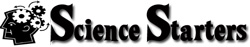 The answers are …
Where did this snownado occur?A.  Siberia		     B.  Alaska		C.  Canada
What else are snownados called?A. White devil	      B. Snow devil	   C.  White Tornado
What is causing the updraft?A. The white snow reflects heat which travels up. B.  The dark rocks & trees absorb the heat which travels upwards.C.  The sun heats the water which causes moisture to travel       upwards.
What do we call the heat from the sun?A.  Solar radiation       B.  Solar convection	C.  Solar thermals